HamWAN
A modern microwave network for amateur radio
Live and covering the Puget Sound
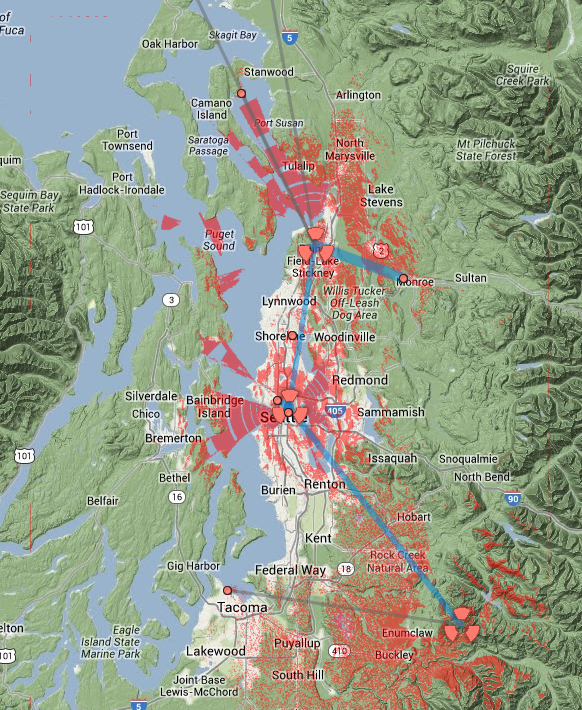 What you need to connect
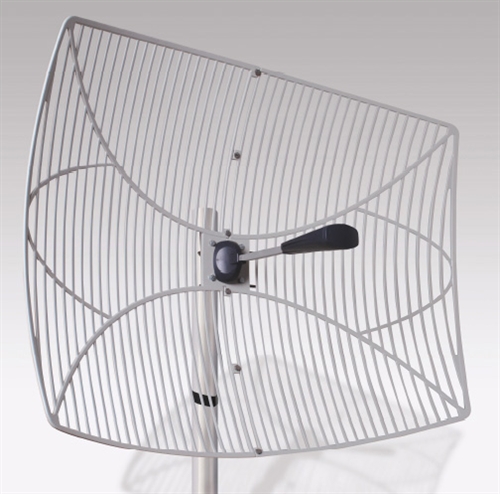 $86
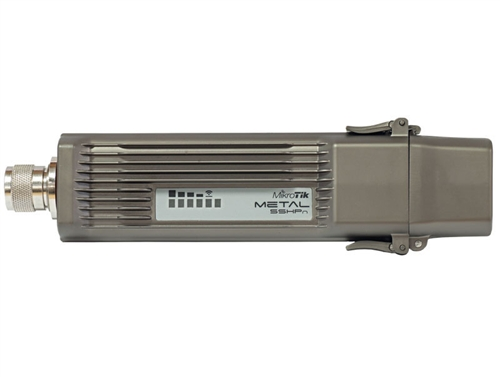 $81
Total: $167
Typical Install
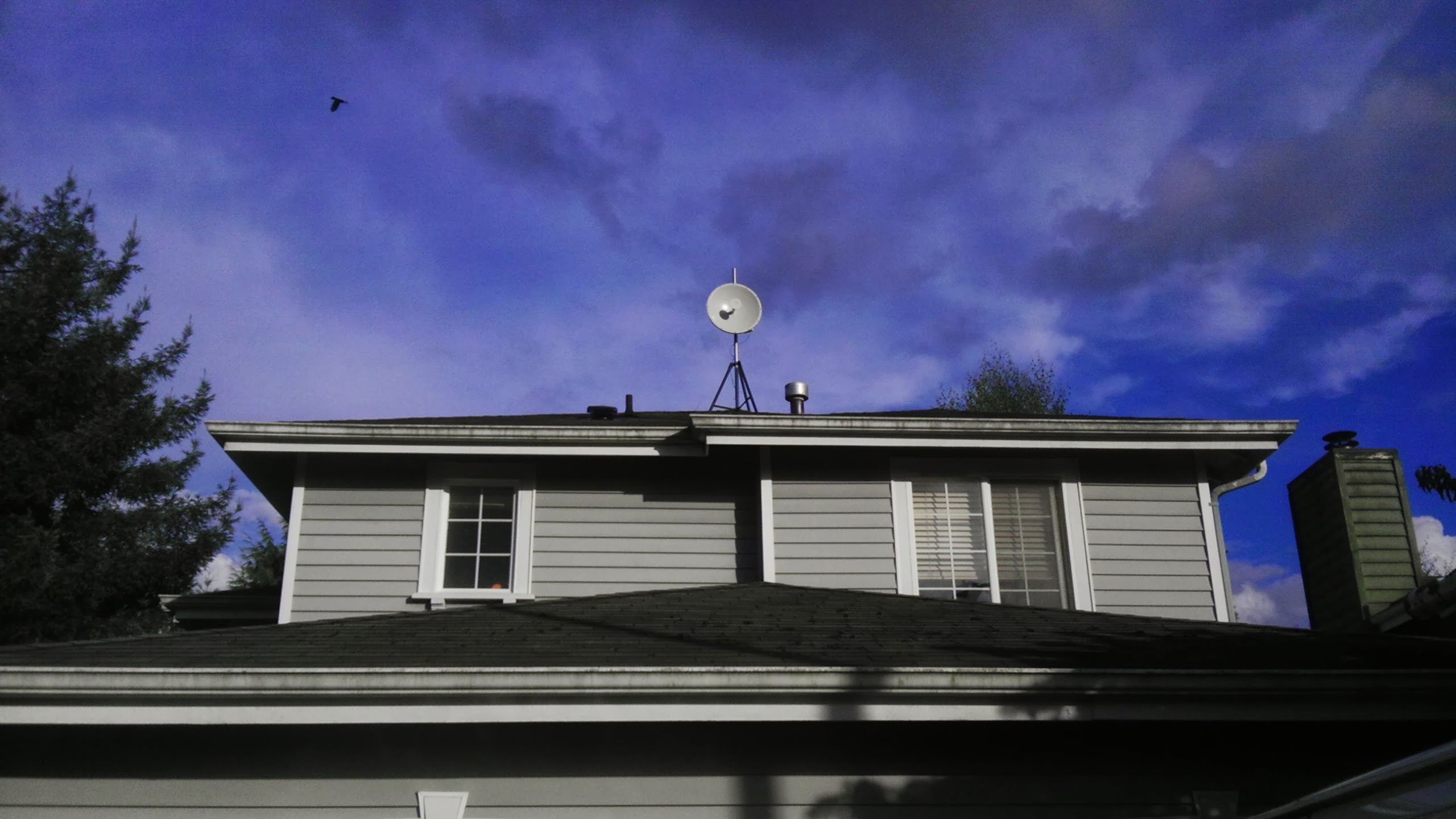 Typical Install
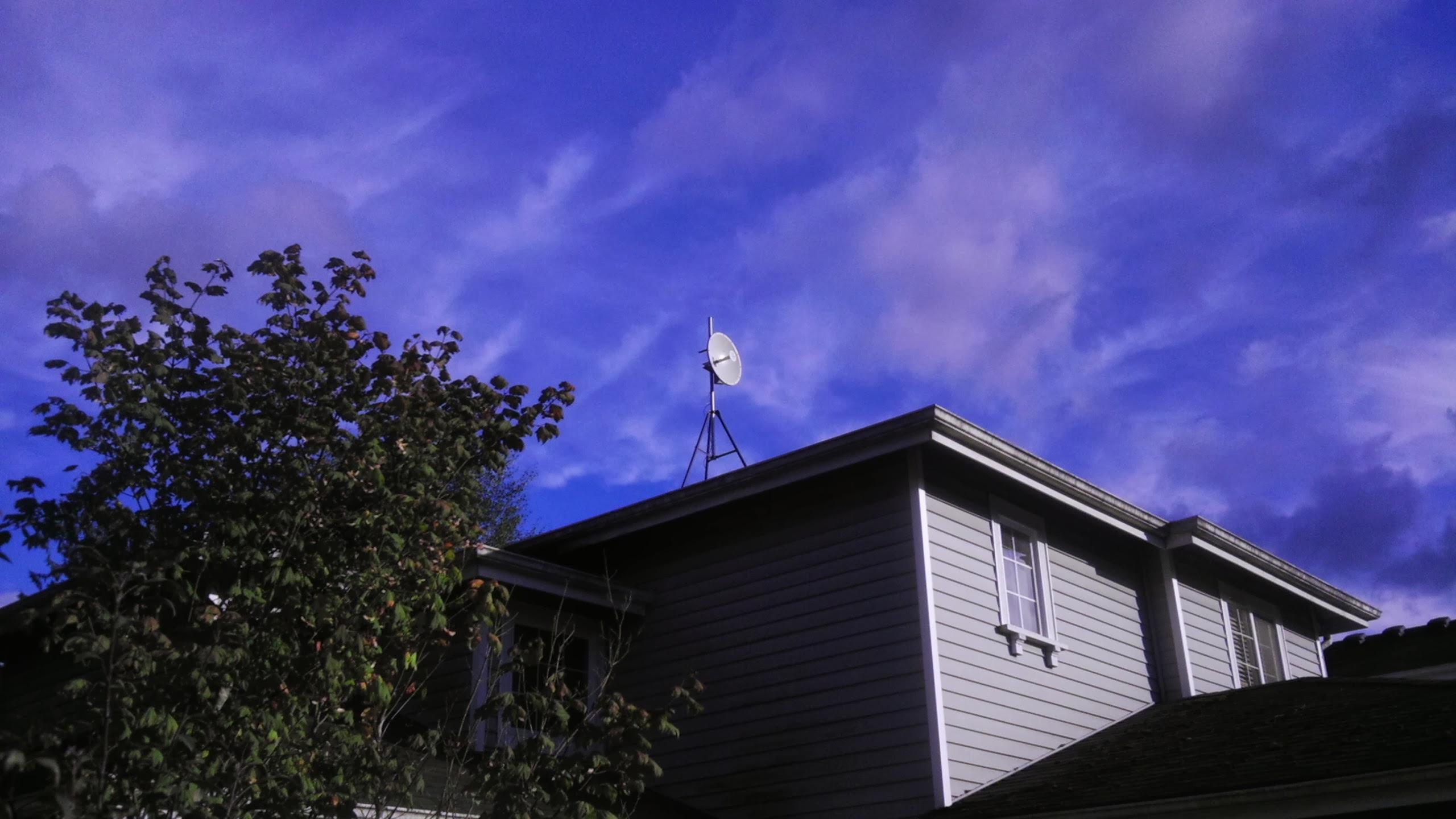 Connection Help
http://webchat.freenode.net/
Join channel #HamWAN
Any non-nerd questions?
(Nerds chill out: more tech info to follow)